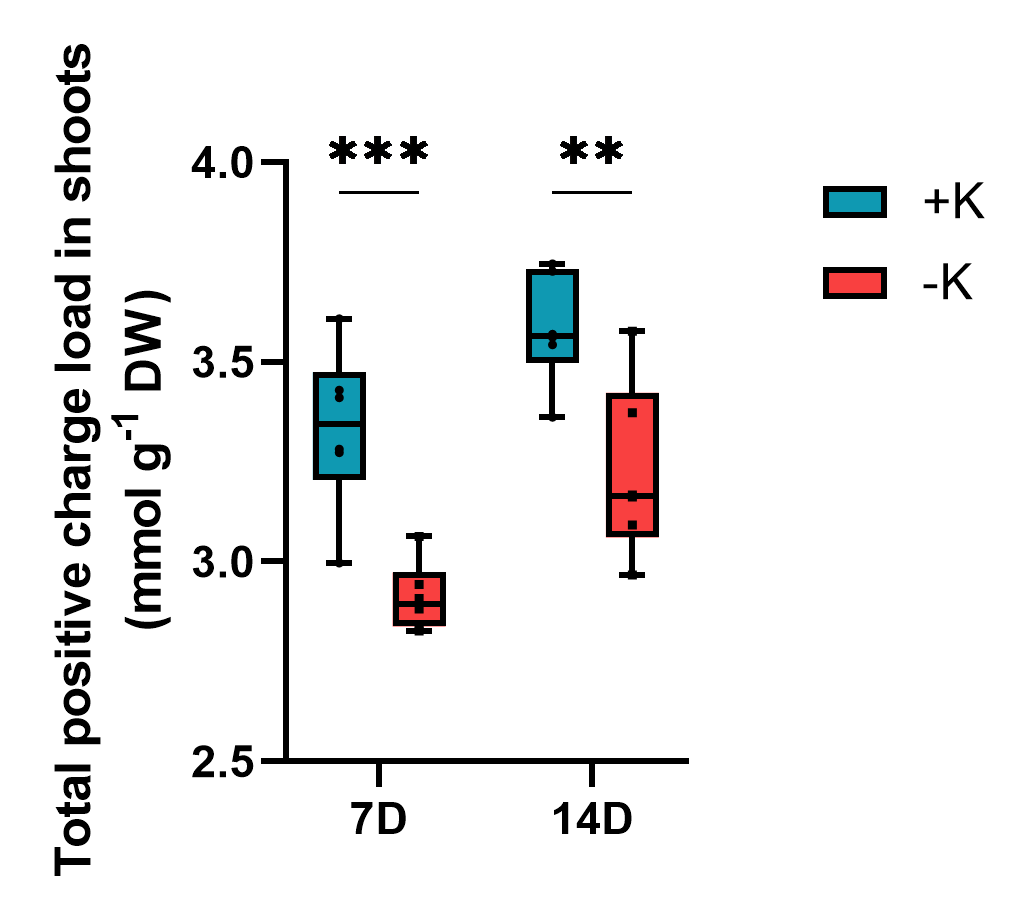 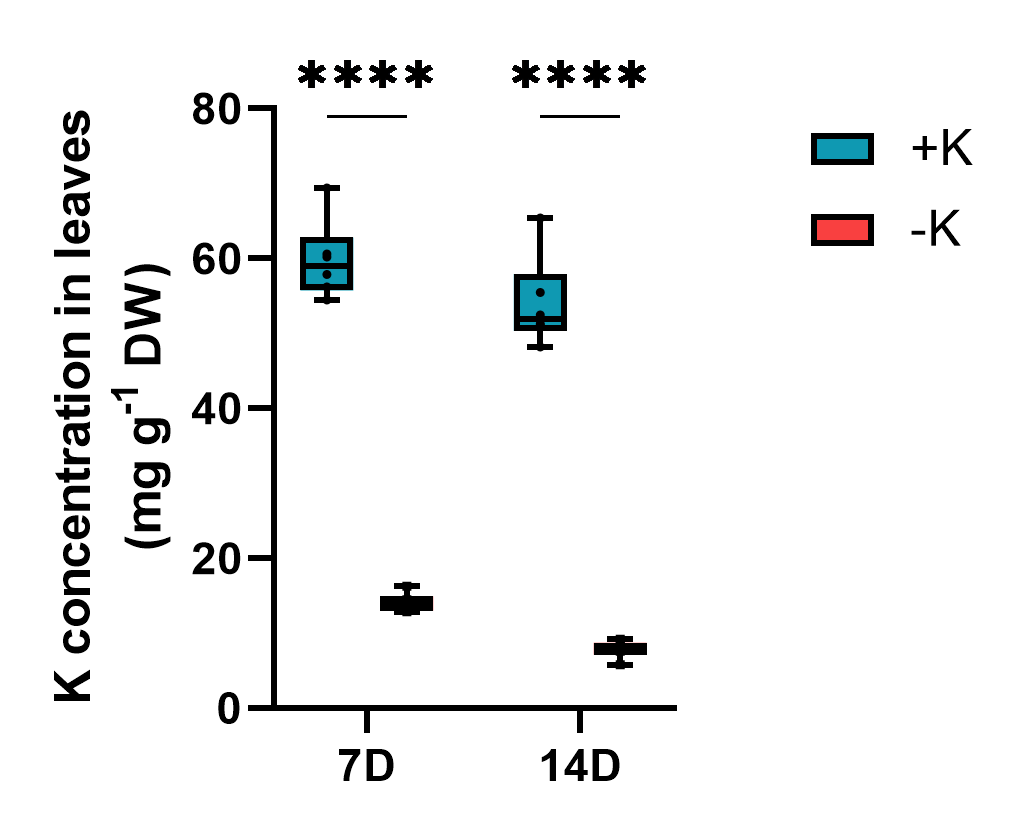 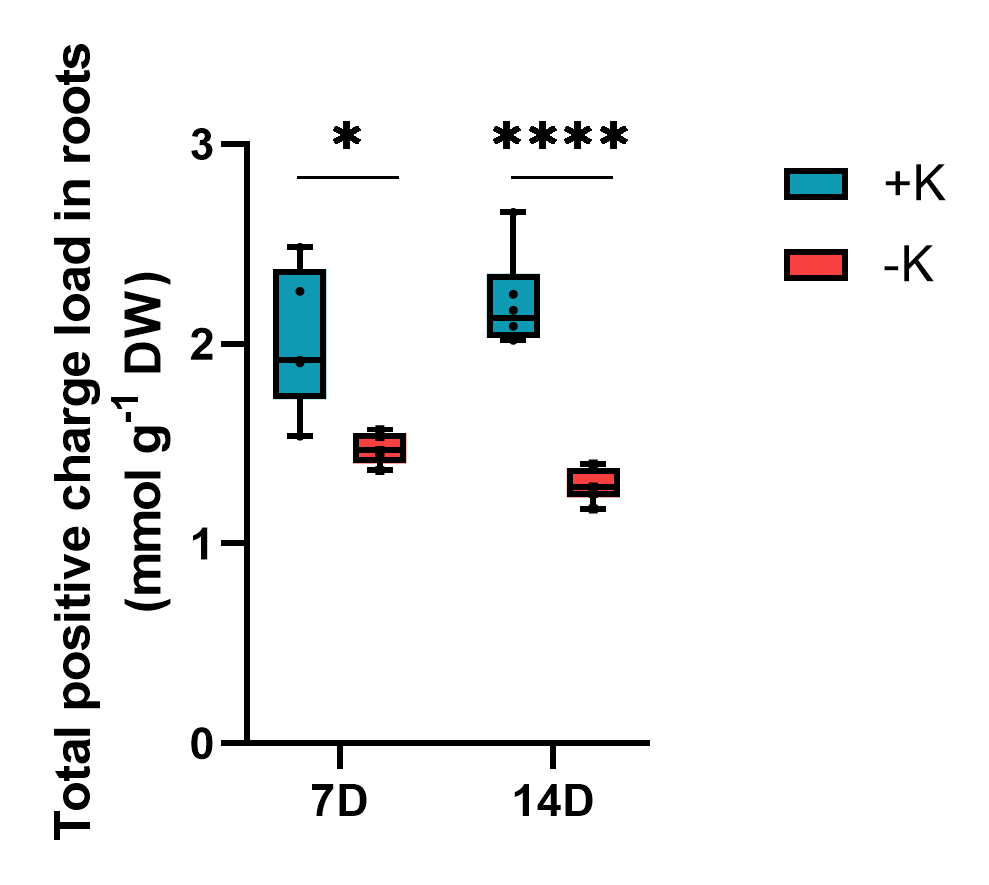 A
B
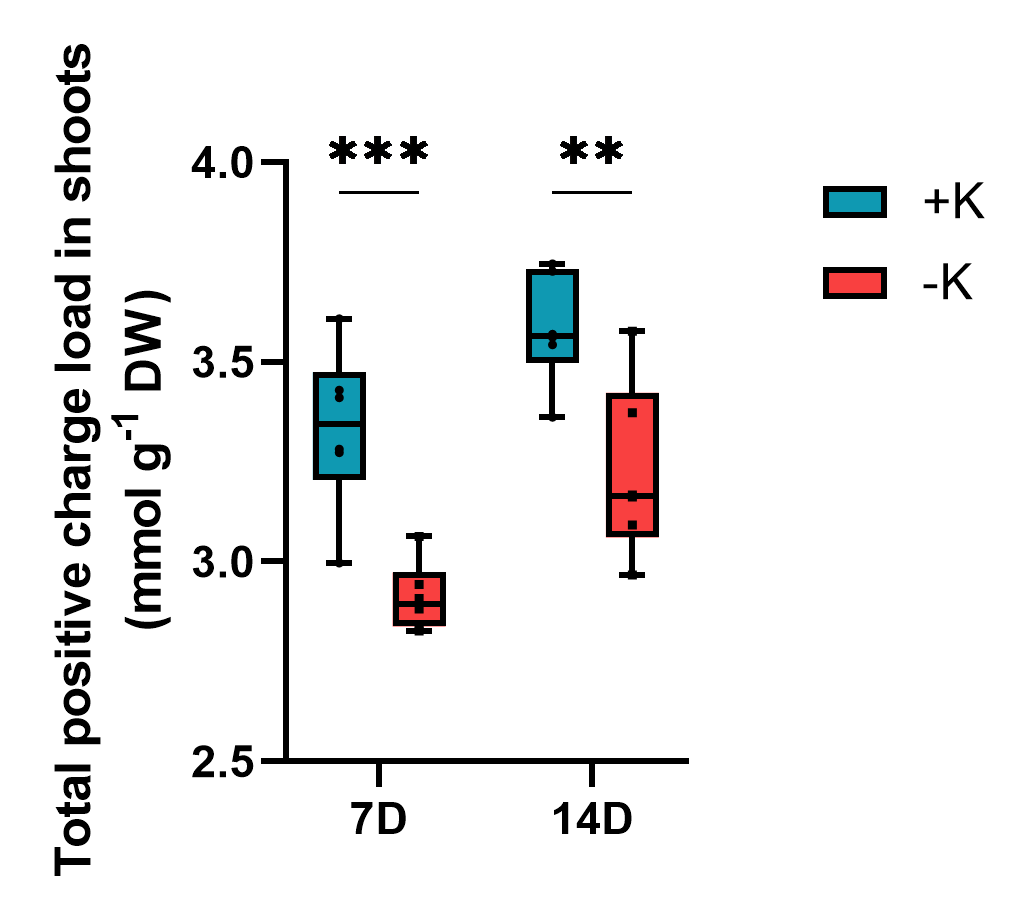 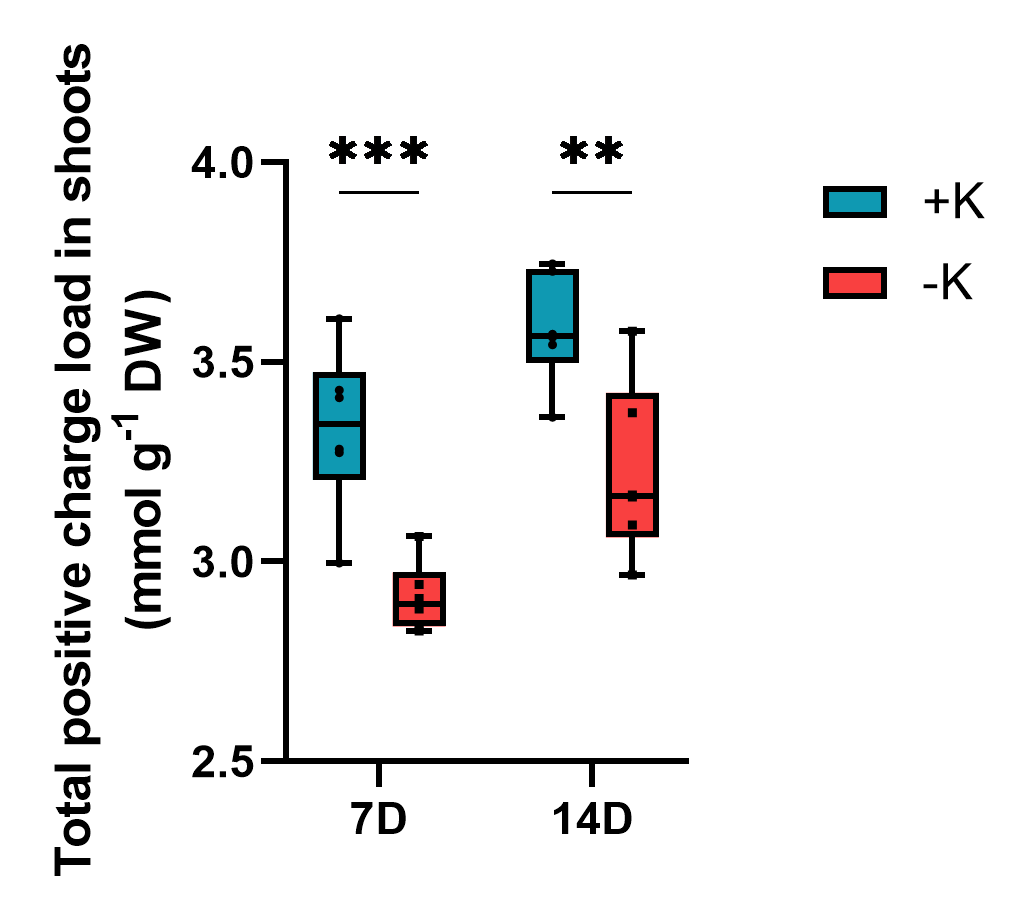 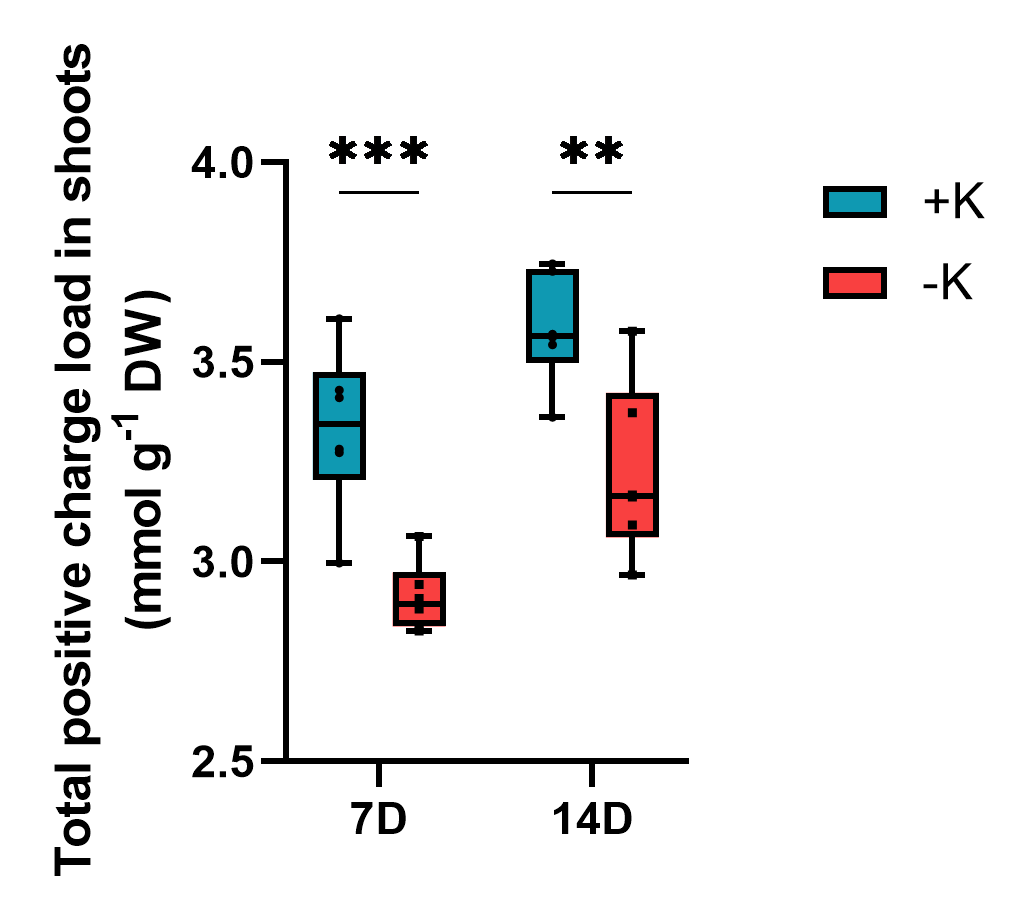 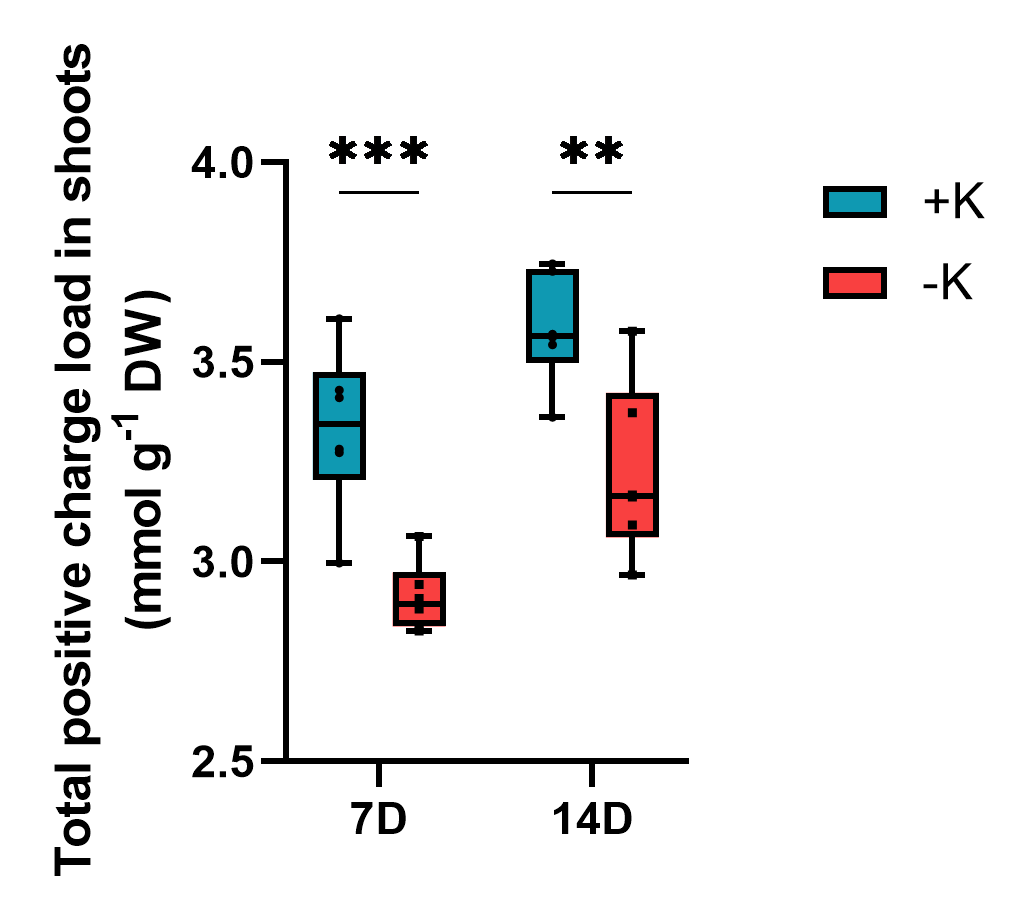 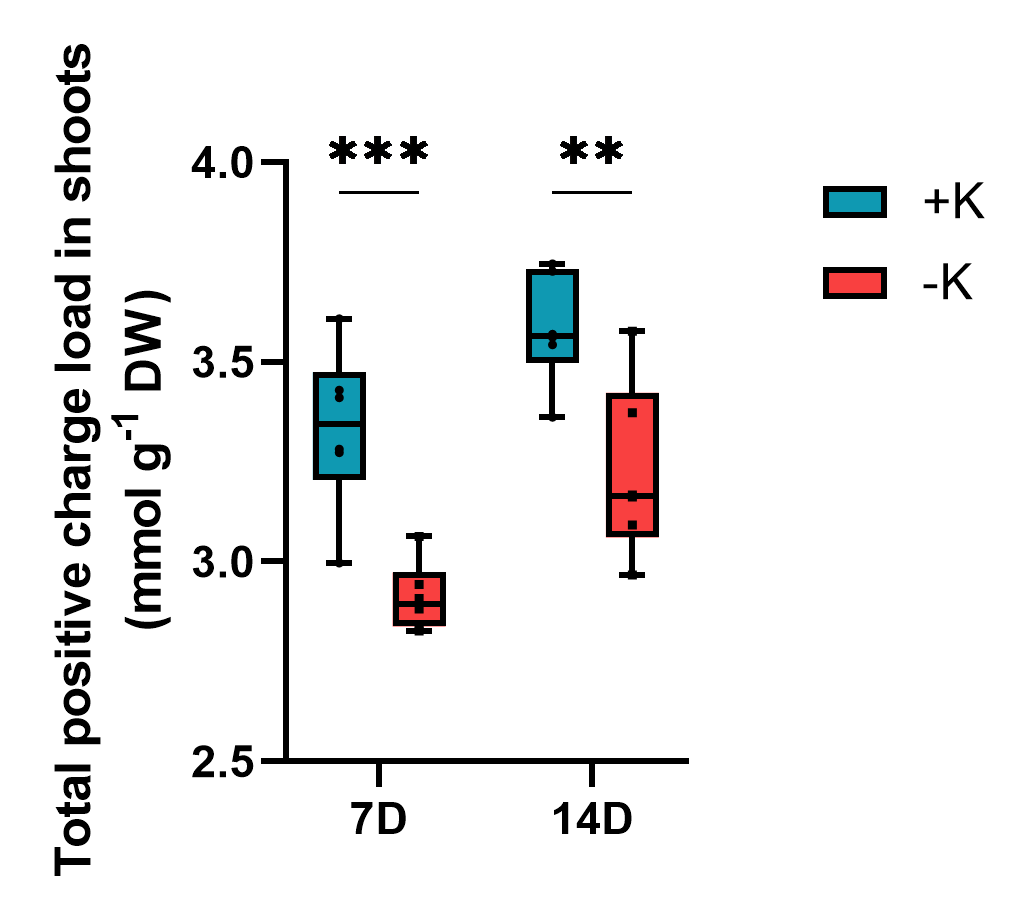 C
D
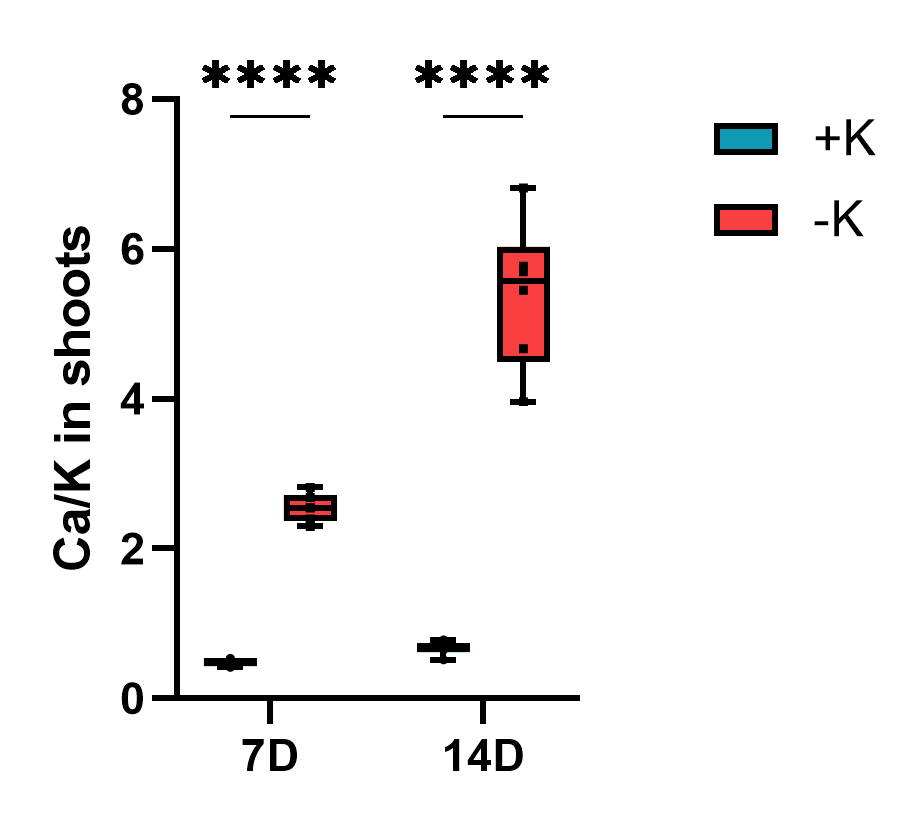 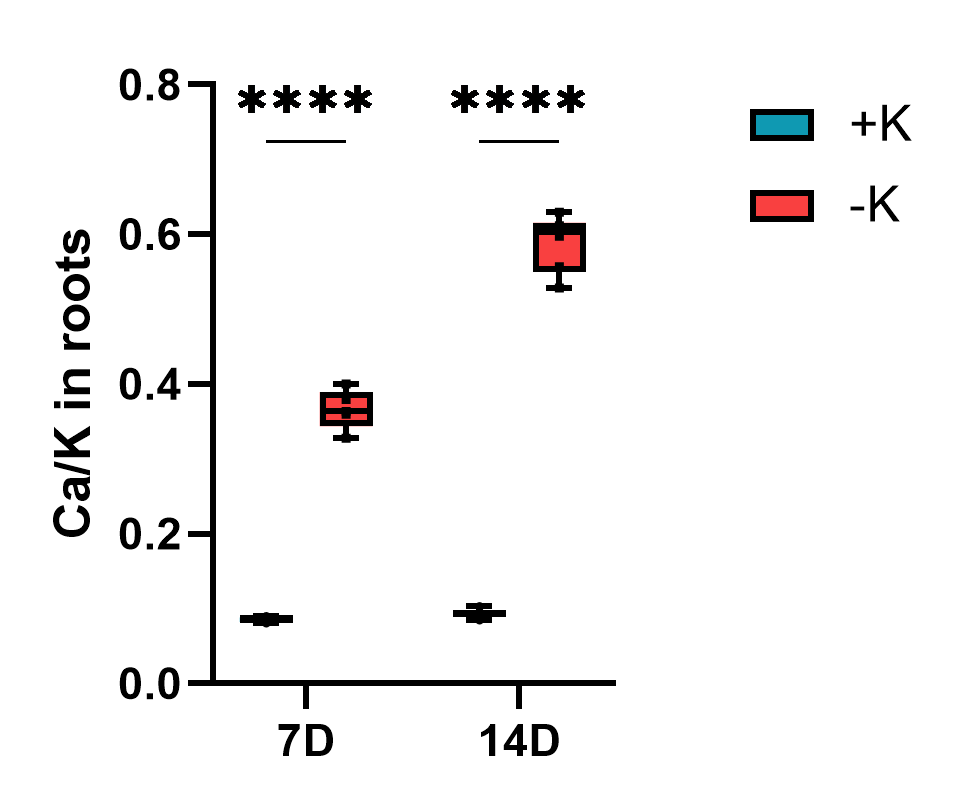 Supplemental Figure S1: Calculation of positive charges in response to K deficiency in roots and shoots of rapeseed plant exposed to K starvation. (A) Total positive charge load in roots; (B) Total positive charge load in shoots; (C) Ca/K ratio in roots and (D) Ca/K ratio in roots. The positive charge load was calculated based on the net charge of total K, Na, Mg and Ca elements. Asterisks denote the significance level of the difference according to t-test (*: p<0.05; **: p<0.01; ***: p< 0.001, n = 6). Ns denotes non-significant differences.